THE FASTING MIMICKING & LONGEVITY DIET
Refresh and Regenerate Your Body



Scott Emerson, MD, ABIHM
Hippocrates, the father of Medicine  500 BC
“Let food be thy medicine, and medicine be thy food”
12,000 Years BC Our Pattern of Eating Was Very Different We Evolved asGatherers, Scavengers, Hunters
Cells Evolved Major Metabolic Mode Switch
This mode shift affecting cells rippled up in scale to shift organs, the organism and whole populations of the tribe and region
Feasting periods likely prompted outward consciousness perspectivesFamine periods likely prompted inward consciousness perspectives
Modern Fasting = Brief Famine Periods Common in our Evolution
Well documented that Caloric restriction to 30% - 50% less than eating till feeling full, increases both life span and health span
PROBLEM -  enjoying abundant food nowadays is one of the things that makes life worth living  “I would rather die young than have to eat like that.”  - almost every woman, every man
BUT NOW – with the Fasting Mimicking Diet (FMD) new scientific evidence is showing that you can gain all the health benefits of fasting and caloric restriction  without extreme reduction in the pleasures of eating
STANDARD AMERICAN DIETCELLS STUCK IN OUTWARD METABOLIC GO GROWTH MODE
Fasting Mimicking Diet & Daily Mini Fast: Cells Stop Growth & Begin Repair
5 DAY FMD / 25 DAY LONGEVITY DIET
Reactivates evolutionary program for metabolic switching
Cell building and growth come into balance with cell repair & refreshing – metabolic balance restored
Overly damaged cells die & replaced with newly regenerated young cells from activated stem cells (blood, immune, brain, muscle, liver, pancreas)
Has power to make us more robust, disease resistant – less needy of expensive disease care interventions
FMD - NOT
FMD: A PATTERN OF EATING
Day 1 – 5-6 cal/lb/d;    Day 2-5 – 4 cal/lb/d;  Days 6-30 LD
Macronutrients from plants only ( 10% protein, 50% “healthy” fats, 40% complex carbs)
2 T of greens powder in water/ day
1 Cup of black coffee/d;  non-caffeine teas & water ad lib
No alcohol, sugary drinks, fruit juices or sodas
Fish oil (omega 3) and B multivitamin daily
FMD - IS
FMD - IS
FMD:  CYCLES
Begin with 3 cycles over 3 months
Then 2 to 12 times a year depending on your BMI, waist circumference to treat overweight & obesity 
Varying protocols now being studied for treatment of:
Cancer
Diabetes (both Type 1 & Type2)
Cardiovascular Disease
Alzheimer’s & Neurodegenerative Diseases
Autoimmune diseases
FMD: YOUTHING EFFECTS
ANIMAL STUDIES
 Bone Density
 Skeletal Muscle Regeneration
 Lean Body Mass
 Cognitive Function & Neuro Regeneration
 Healthspan & Lifespan
FMD: CANCER  TREATMENT
Cancer cells stuck in growth mode (genetic mutations)
Don’t switch easily to repair mode with fast
Instead double down on growth & create an energy crisis and toxic  stress for themselves and become easier to kill
Chemolieve fasting program 3 d before and 2 d post  chemoRx in clinical trials:
Decreased side effects of Chemo Rx 
Higher cancer cure rates
Longer remissions
FMD: DIABETES TREATMENT
Pre-diabetes and early Type 2 Diabetes – insulin resistance
Late Type 2 Diabetes and Type 1 Diabetes – insulin producing cells in pancreas dying & stuck in sleeping state & fail to replicate and increase numbers
FMD “cures” insulin resistance by building new liver, fat, & muscle cells no longer resistant
FMD (animal studies) builds fresh population of insulin producing cells in pancreas normalizing insulin production and glucose
FMD: CV DISEASE TREATMENT3 CYCLES
 abdominal fat & waist circumference by 1.6 inches
 inflammatory marker C-RP by 1.5 mg/dl
 TC by 20 mg/dl & LDL-C by 22mg/dl
 TG by 25 mg/dl
 systolic BP 7mmHg
 fasting glucose 12mg/dl
FMD: ALZHEIMER’S & NEURODEGENERATIVE DISEASE PREVENTION & TREATMENT
Drink 3 -4 cups black coffee / d
LD & periodic FMD safe – Studies preliminary, but promising
Take 40 ml of coconut oil / day & 50 ml of olive oil / day
Neurologist directed cycles of protein and essential amino acid deficient diet followed by normal calorie and macronutrient intake – still experimental
FMD - IS
FMD:  IMMUNE DYSFUNCTION TREATMENT
FMD promotes regeneration, rejuvenation and rebalancing
Decrease in pathologic inflammation
OVER REACTING  (Autoimmune) malfunctioning cells replaced with new population of normally functioning lymphocytes 
RA – animal studies – rec. monthly 5-7 day cycles of FMD 
Crohn’s, - animal studies – rec. every 2 month 5 day cycle of FMD
MS – 3 cycles of FMD eliminated Sy’s in 20% & repaired nerve damage
UNDER REACTING -new immune cells killed cancer better
FMD: CAUTIONS
YES, ONLY IF COORDINATED & MONITORED  BY PHYSICIAN
On anti hypertensive, hypoglycemic meds, chemo therapy
NO, IF:
Pregnant
Frail / Underweight
Recent Surgery
Immune compromised
Athletes in training or competition
LONGEVITY DIET:  Based on Strong Evidence Pillars (Longo, 2018)
LONGEVITY DIET, FOR EVERY DAY:  THE WHAT
A plant forward vegetarian / fish diet
Low protein (10%) – plants & fish sources
“Healthy” fats (30%) – mainly unsaturated, occas. coconut oil (neuro-protective)
Complex carbohydrates (60%) – vegetables, grains, fruits  
Women -14 cal/lb/d;         Men – 16.5 cal/lb/d
LONGEVITY DIET - IS
LONGEVITY DIET - IS
LONGEVITY DIET, FOR EVERY DAY:THE WHEN
Confine all eating to an 8 to 12 hour period each day (ideal – 7A -7P)
No food for 3 hours prior to sleep
Build a daily 12 to 14 hour mini-fast around your 8 hour sleep period
Eat only 2 x a day – portion control is easier
Each organ operates on a 24 hour circadian clock
PLEASE DON’T FORCE YOUR PANCREAS TO WORK WHEN ITS TRYING TO SLEEP
PROTEINS & LONGEVITY
Paleo Diet assumes that we were far more successful hunters in pre-historic times than was actually the case
Both SAD and Paleo diets have much too high protein (40%)
High protein diets associated with high rates of cancer & diabetes  (protein increases IGF-1 levels)
Ideal - 0.3g to 0.36 g of protein/lb/d sourced from plants & fish – myth buster, plants provide ALL essential amino acids
Protein can’t be stored like CHOs and Fats, so eat most of day’s total 1-2 hrs post strength training workout if possible – builds muscle, not fat
HEALTHY FATS:  SMOKE POINTS
REFERENCES
Longo,V;  “The Longevity Diet & 5 Day Fasting Mimicking Diet”  Avery Publishers, NY,NY 1-300 (2018)
Cheng et al. “Fasting Mimicking diet Promotes Ngn3-Driven B-Cell Regeneration to Reverse Diabetes”  Cell 168, 775-788 (2017)
Di Baise et al. “Fasting Regulates ERG1 and protects from glucose – and dexamethasone dependent sensitization to chemotherapy”  PLOS/ Biology 1-15 (2017)
O’Flannagan,C et al.; “When Less May Be More: calorie restriction and response to cancer therapy BioMedCentral/ Medicine 1-18 (2017)
Choi,Y et al.  “Diet mimicking fasting promotes regeneration and reduces autoimmunity and multiple sclerosis symptoms”  Cell Rep 2136-2146  (2016)
Brandhorst et al.  “A Periodic Diet that Mimics Fasting Promotes Multi-System Regeneration, Enhanced Cognitive  Performance & Healthspan”   Cell Metabolism 86-99  (2015)
Changhan,L et al. “Fasting cycles Retard Growth of Tumors and Sensitize a Range of Cancer Cell Types to Chemotherapy”  Science Translational Medicine  1-10 (2012)
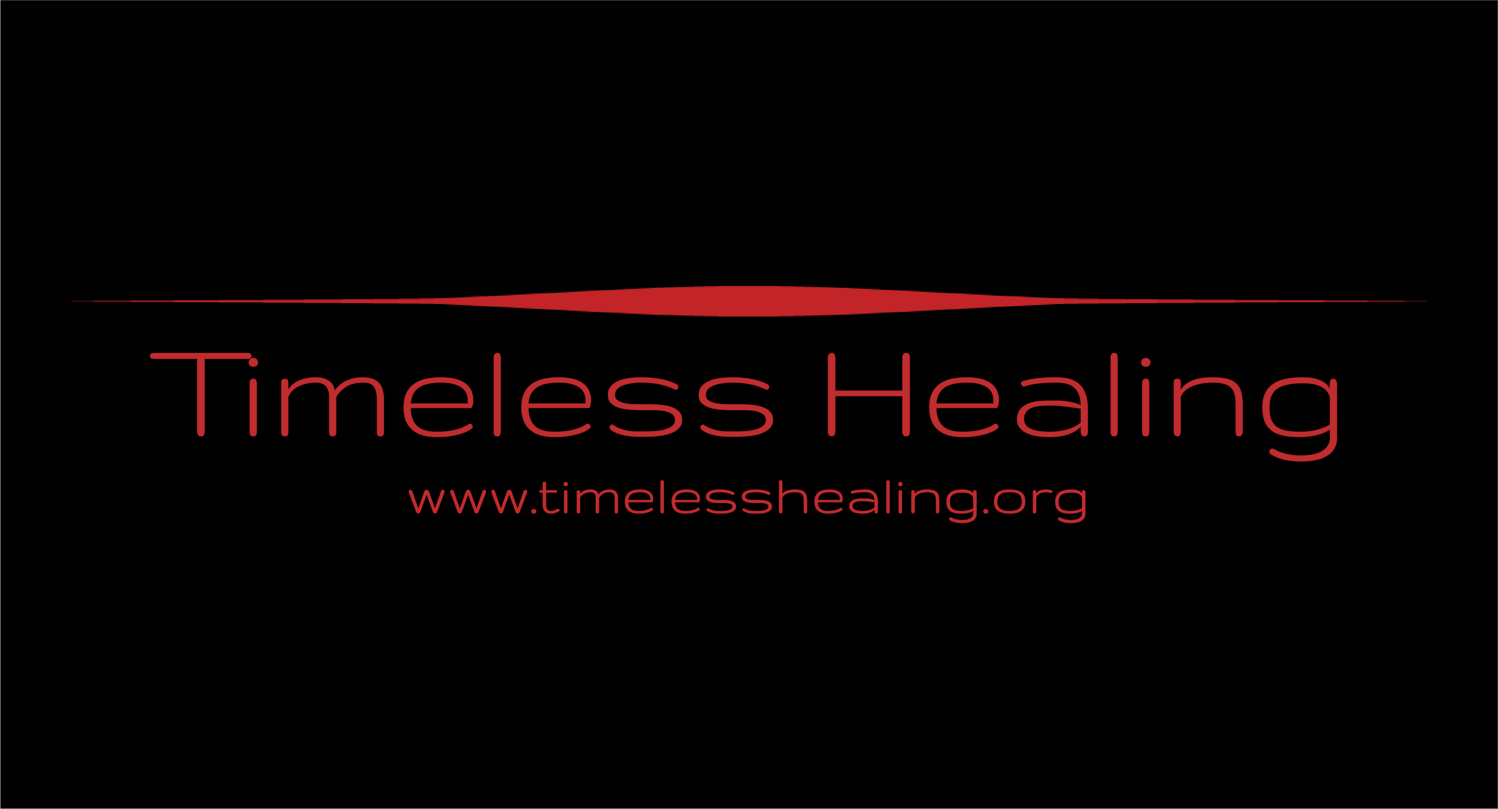